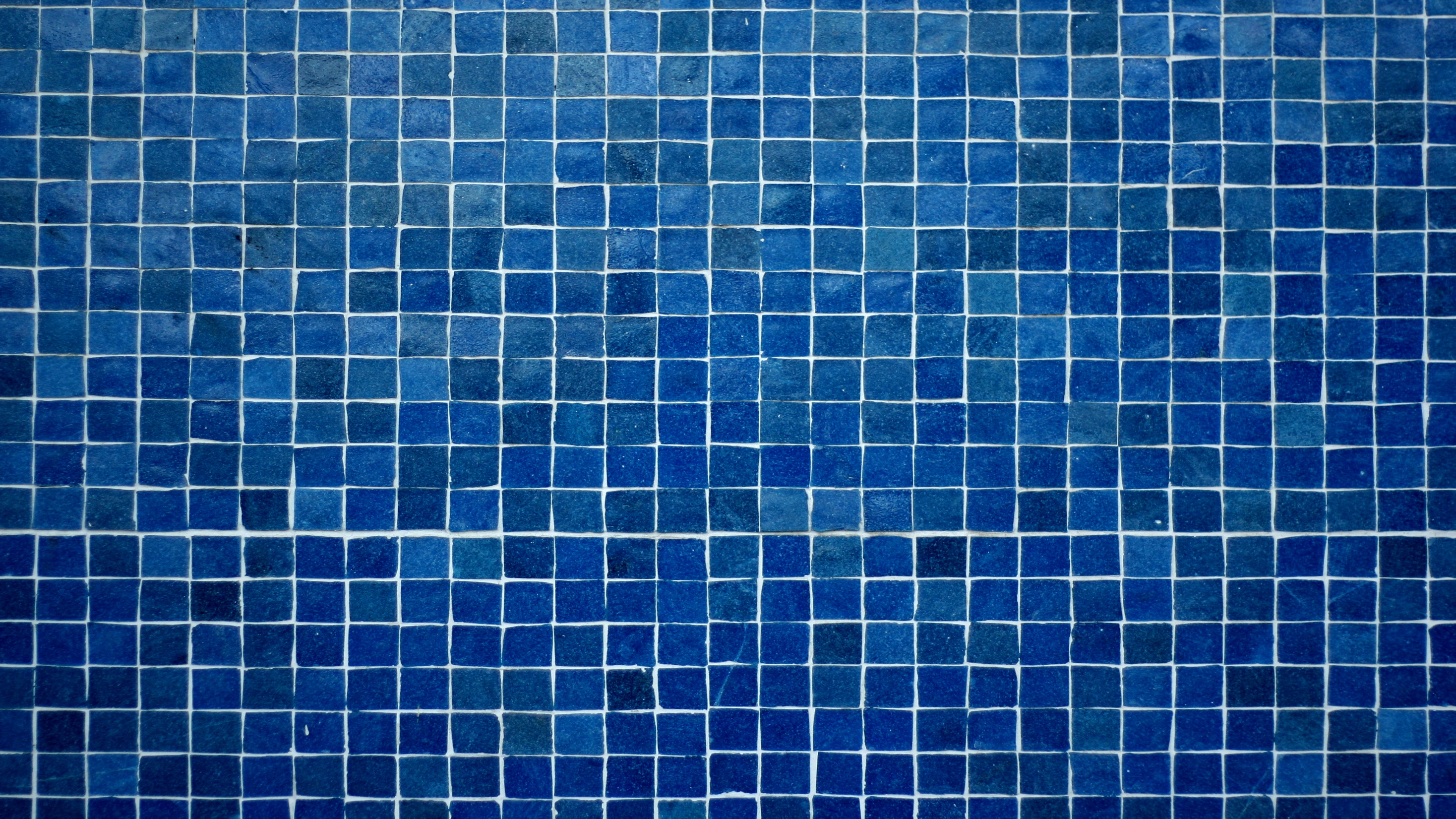 #Jesus
Following the Life of Jesus
PSALM 118 – New Living Translation

PASTOR

1 Give thanks to the Lord, for he is good!
    His faithful love endures forever.
2 Let all Israel repeat:

ALL
    “His faithful love endures forever.”
PASTOR
3 Let Aaron’s descendants, the priests, repeat:

LEADERS
    “His faithful love endures forever.”

PASTOR
4 Let all who fear the Lord repeat:

ALL
    “His faithful love endures forever.”
PASTOR
5 In my distress I prayed to the Lord,
    and the Lord answered me and set me free.
6 The Lord is for me, so I will have no fear.
    What can mere people do to me?
7 Yes, the Lord is for me; he will help me.
    I will look in triumph at those who hate me.
8 It is better to take refuge in the Lord
    than to trust in people.
9 It is better to take refuge in the Lord
    than to trust in princes.
10 Though hostile nations surrounded me,
    I destroyed them all with the authority of the Lord.
11 Yes, they surrounded and attacked me,
    but I destroyed them all with the authority of the Lord.
12 They swarmed around me like bees;
    they blazed against me like a crackling fire.
    But I destroyed them all with the authority of the Lord.
13 My enemies did their best to kill me,
    but the Lord rescued me.
14 The Lord is my strength and my song;
    he has given me victory.
15 Songs of joy and victory are sung in the camp of the godly.
    The strong right arm of the Lord has done glorious things!
16 The strong right arm of the Lord is raised in triumph.
    The strong right arm of the Lord has done glorious things!
17 I will not die; instead, I will live
    to tell what the Lord has done.

18 The Lord has punished me severely,
    but he did not let me die.
19 Open for me the gates where the righteous enter,
    and I will go in and thank the Lord.
20 These gates lead to the presence of the Lord,
    and the godly enter there.
21 I thank you for answering my prayer
    and giving me victory!

22 The stone that the builders rejected
    has now become the cornerstone.
23 This is the Lord’s doing,
    and it is wonderful to see.
ALL
24 This is the day the Lord has made.
    We will rejoice and be glad in it.
25 Please, Lord, please save us.
    Please, Lord, please give us success.
26 Bless the one who comes in the name of the Lord.
    We bless you from the house of the Lord.
27 The Lord is God, shining upon us.
    Take the sacrifice and bind it with cords on the altar.
28 You are my God, and I will praise you!
    You are my God, and I will exalt you!

29 Give thanks to the Lord, for he is good!
    His faithful love endures forever.
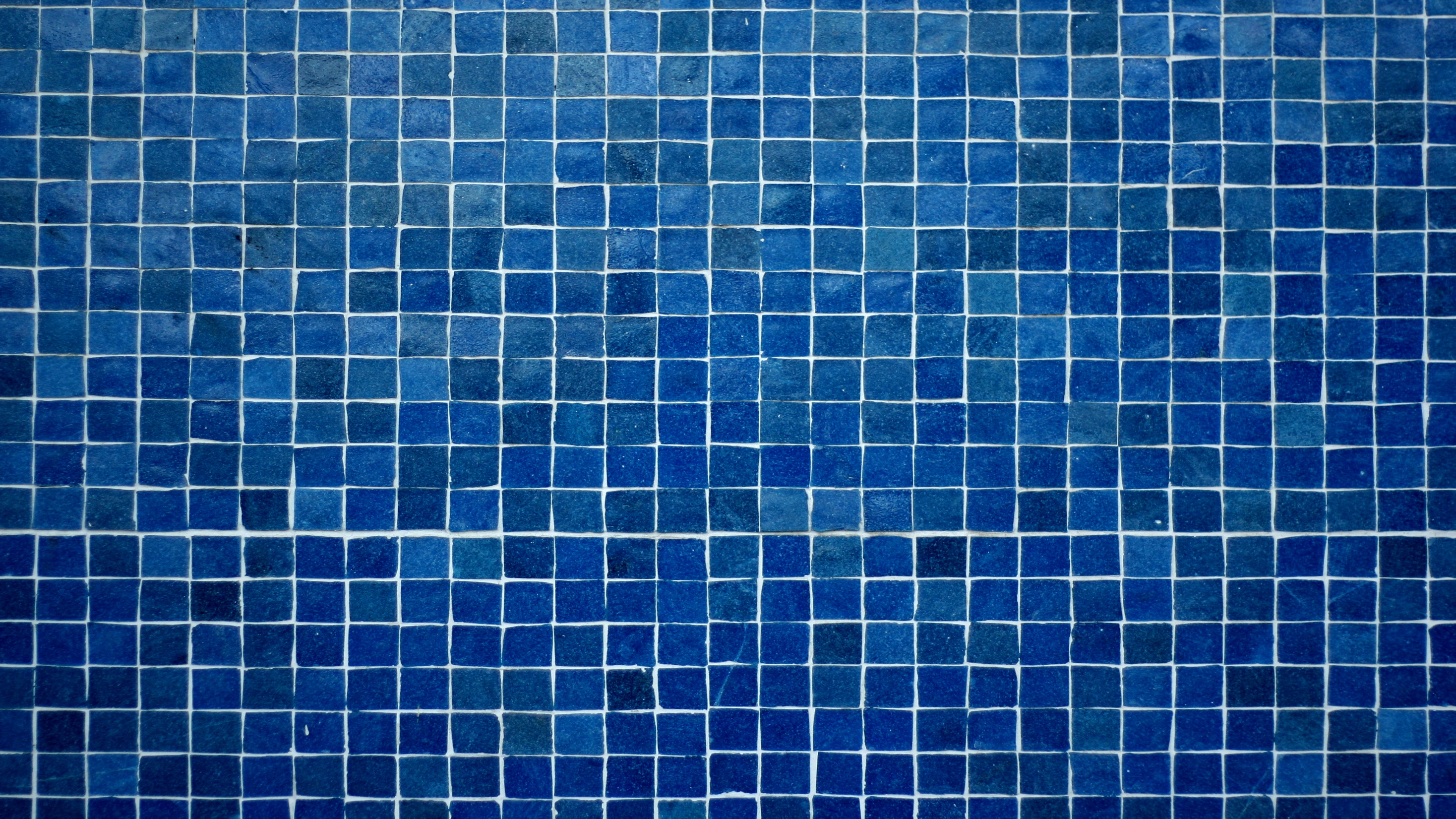 Love That Won’t Let You Go
When are you most excited about God and wanting to thank Him and praise Him?
#Jesus
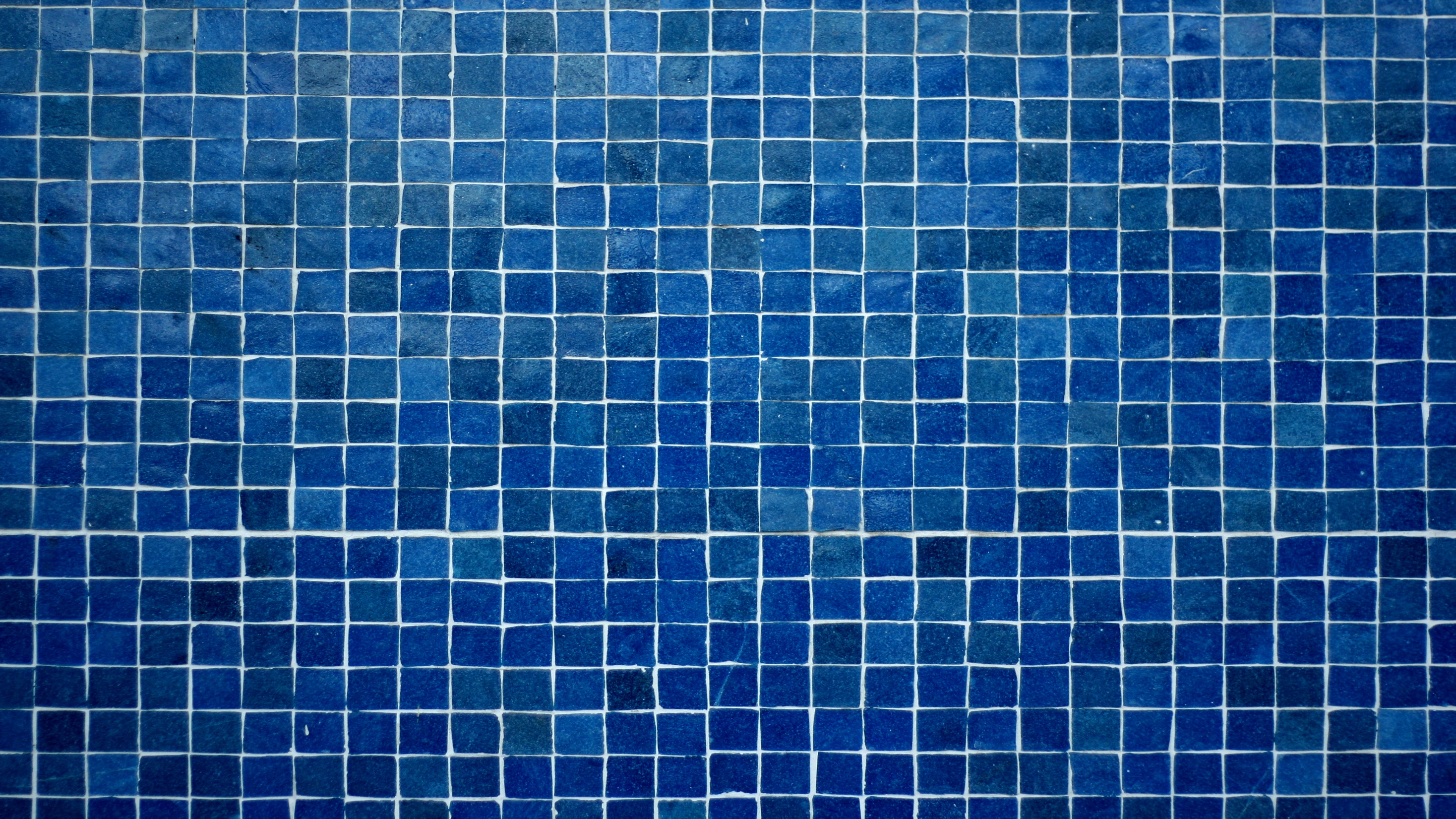 Love That Won’t Let You Go
This is a Psalm about God’s “Faithful Love” for His People
#Jesus
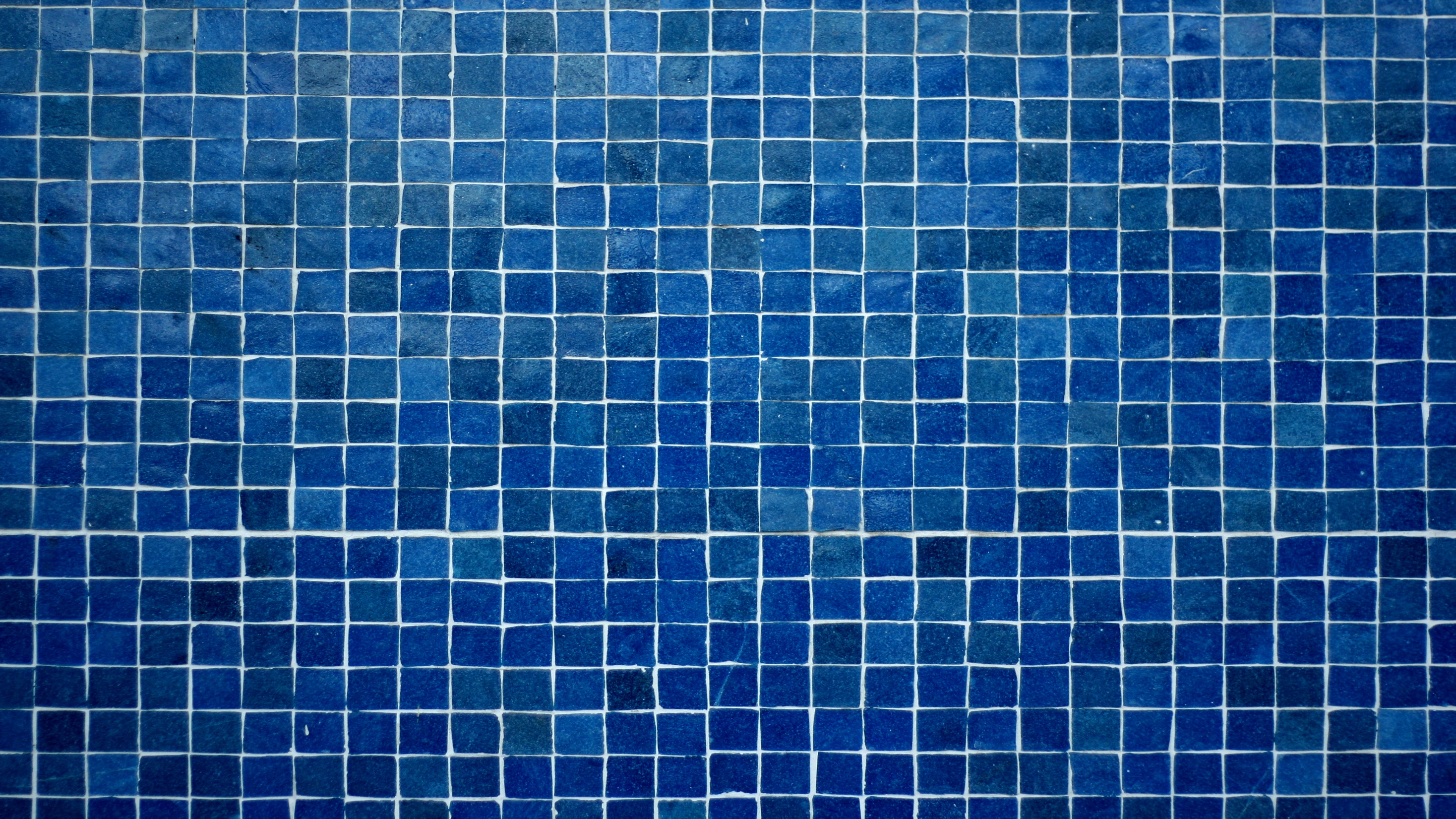 Love That Won’t Let You Go
When we remember God’s faithful love for us, we are reminded He can be 
trusted completely.
#Jesus
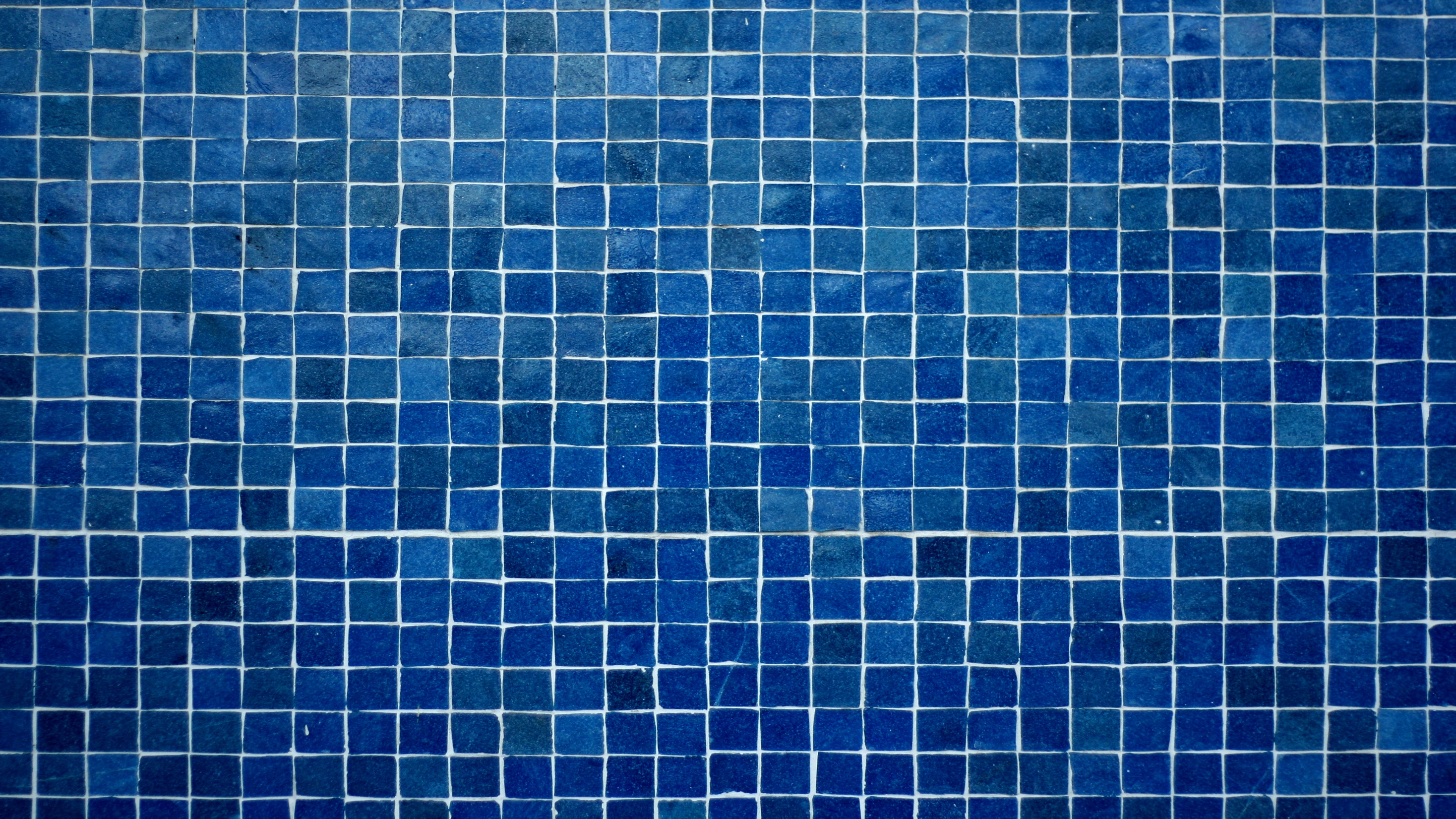 Love That Won’t Let You Go
When we remember God’s faithful love for us, we are reminded He will never “unfriend” us.
#Jesus
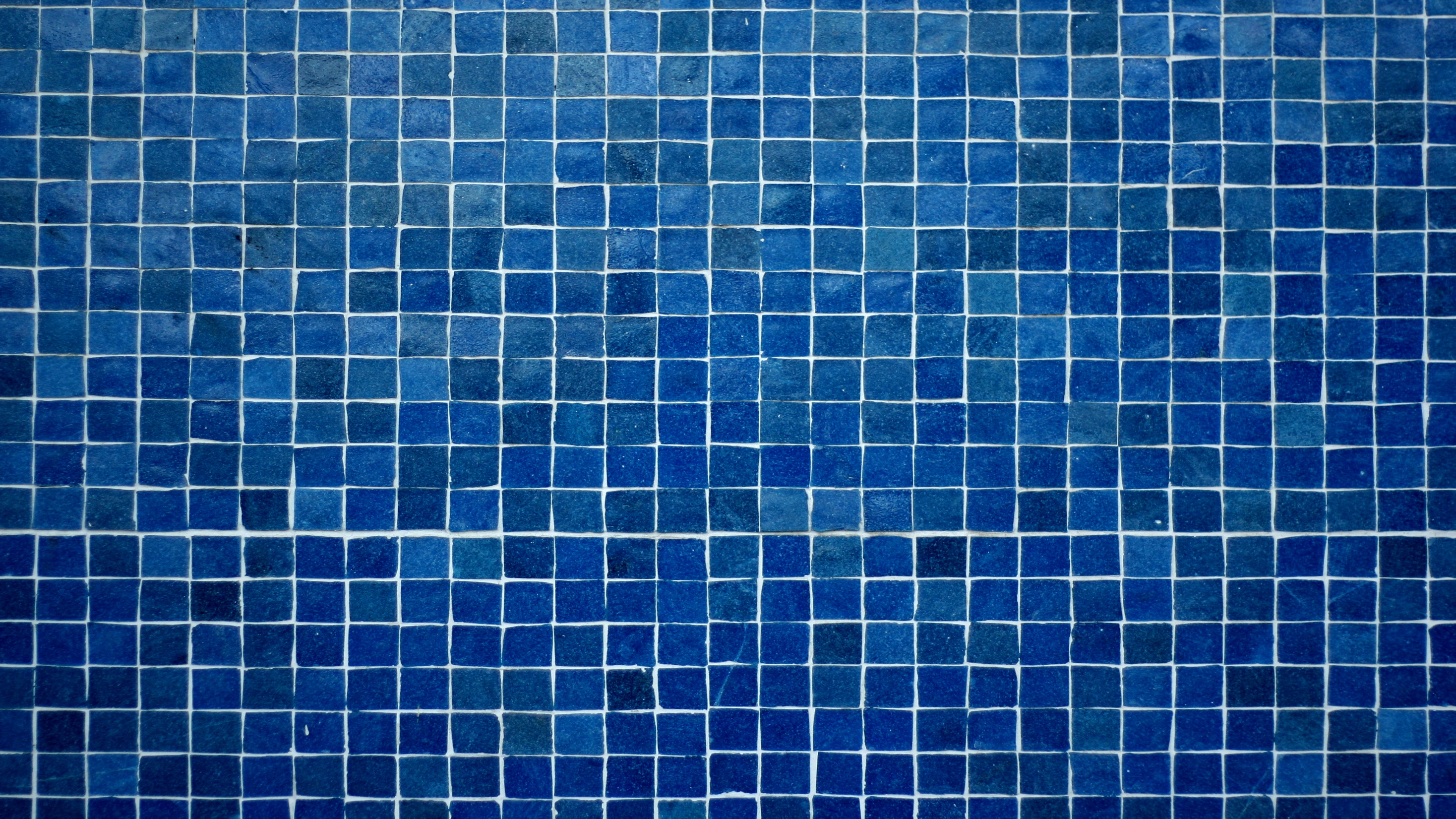 Love That Won’t Let You Go
Jesus and His disciples most likely sang this as the last song at the Last Supper 
(Matthew 26:30)
#Jesus
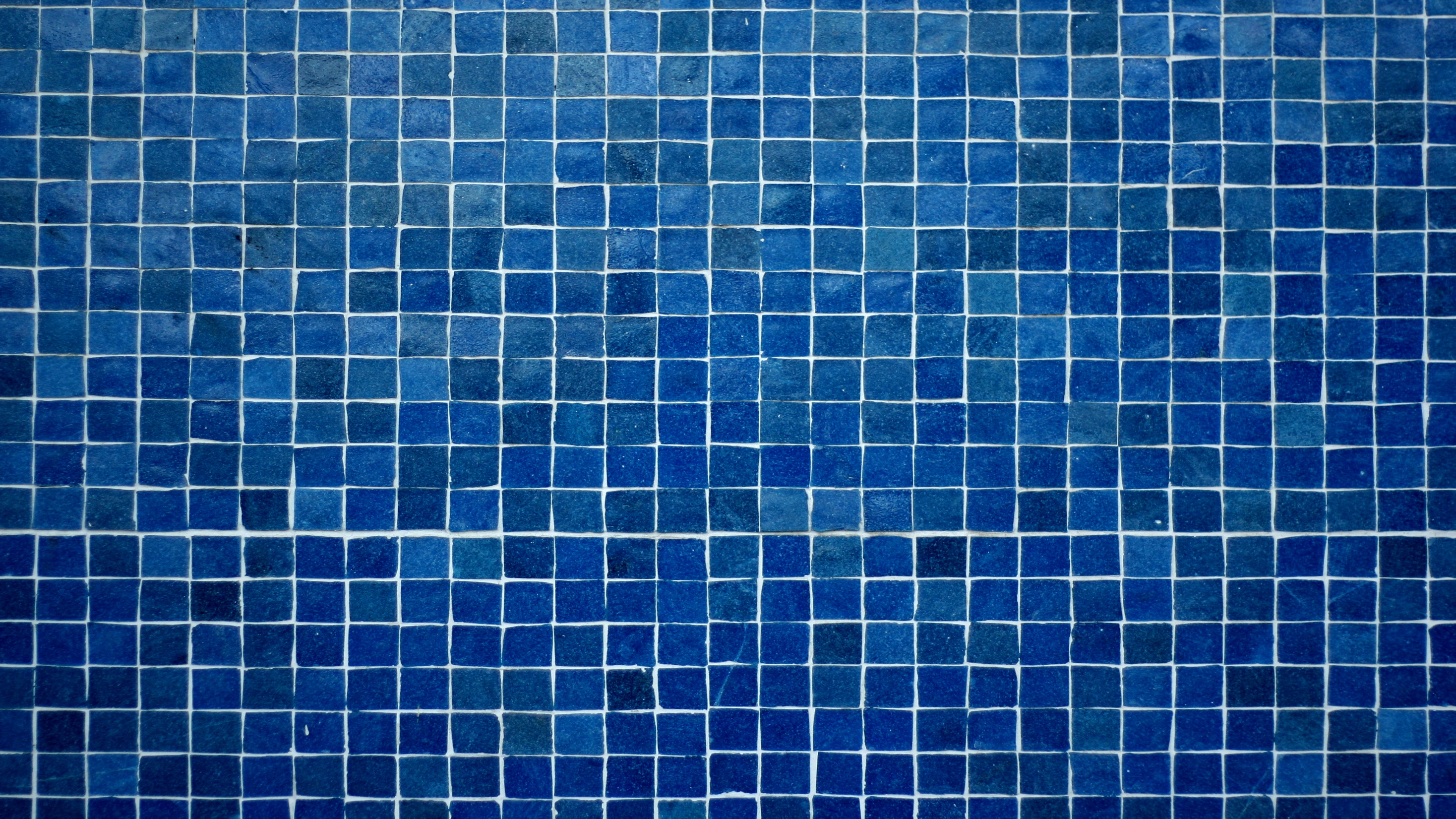 #Jesus
Following the Life of Jesus